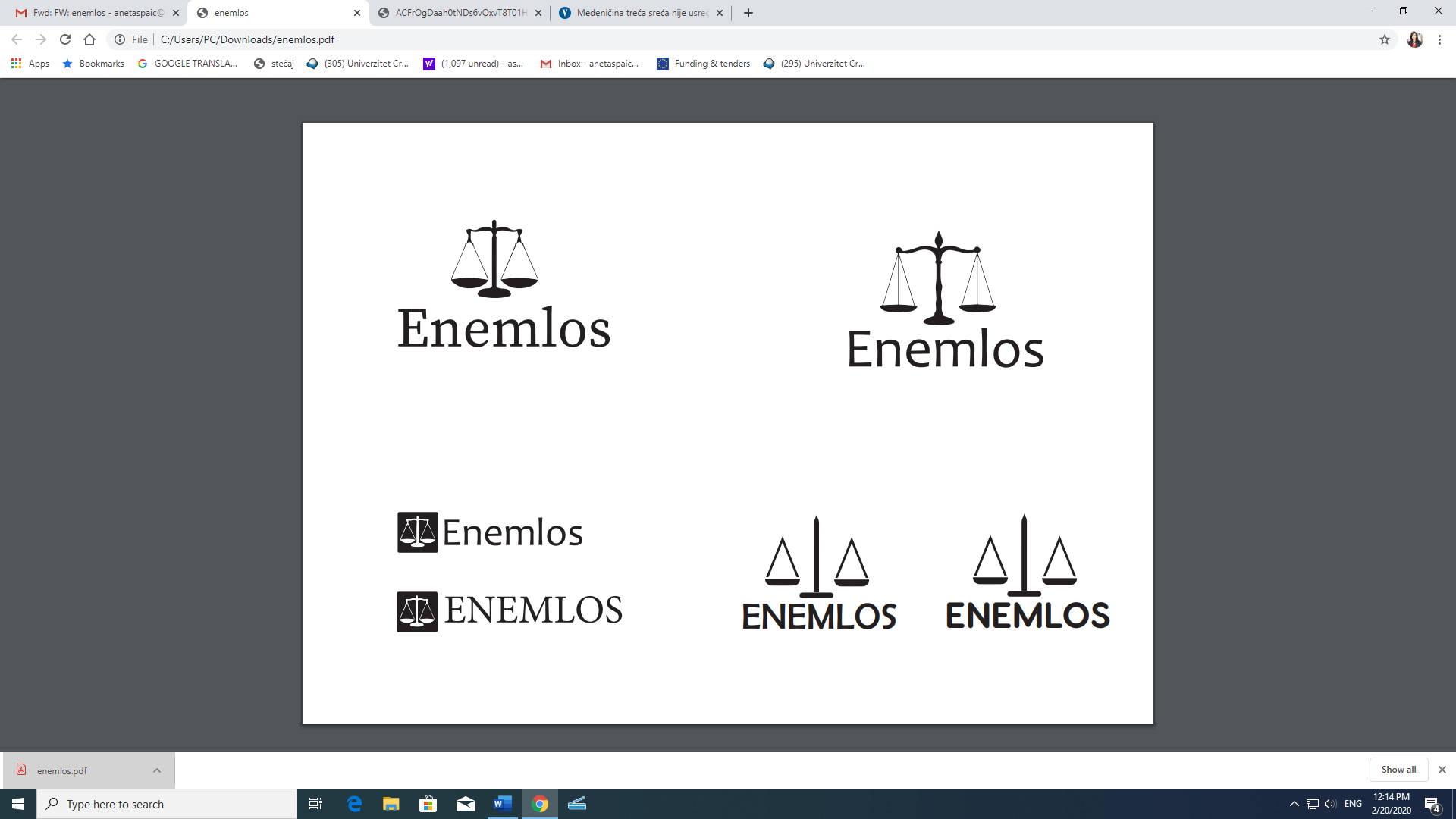 Report on Individual assessment of the individual legal clinic’s subjects at the Faculty of Law UoM
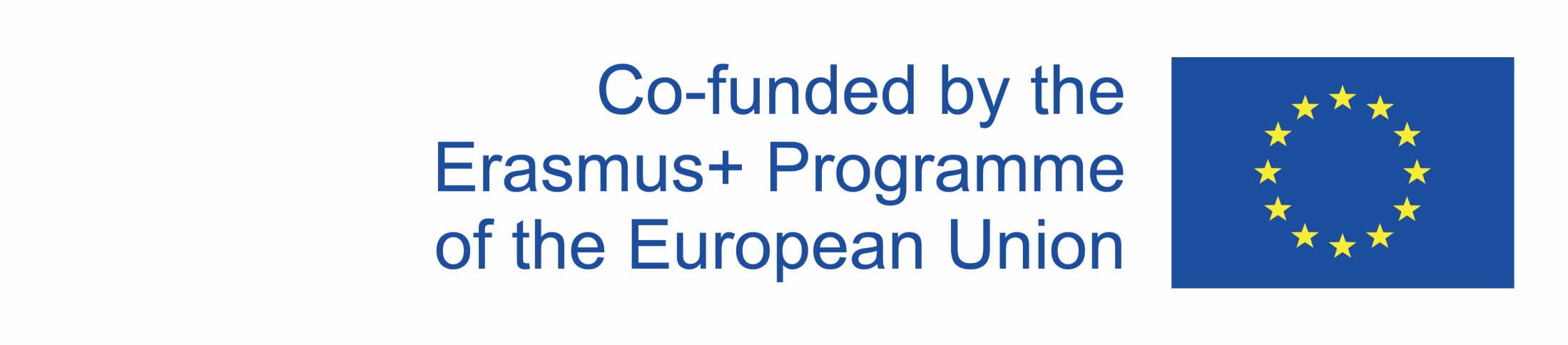 „clinical legal education“ 

Clinics as specific subjects within the Master studies

7  subjects:

International Law Clinic
Criminal Law Clinic 
Commercial Law Clinic
Property Law Clinic
Obligation Law Clinic
Inheritance Law Clinic 
Family Law Clinic
Commercial Law Clinic
Objectives of studying

Concept and methods
		
case method and trial simulations

ex cathedra lecture 

visiting  institutions / participating
International Law Clinic
Objectives of studying

Concept and methods


lectures by teachers and practitioners
discussions
research 
written projects or seminars
 internships
Obligation Law Clinic
Objectives of studying

Concept and methods
   
 lecture on the „clinical legal education“ 
techniques of writing legal documents and interviewing techniques
"homework“
practical work
external practice
Property Law Clinic
Objectives of studying

Concept and methods

lectures and consultations

practical work
Inheritance Law Clinic
Objectives of studying

Concept and methods

ex cathedra lectures

practical work
Family Law Clinic
Objectives of studying

Concept and methods

practical work

case law analysis
Conclusions
ex cathedra lectures on the practical aspects 
	guest (ex cathedra) lectures on practical issues; 
-	visits to relevant institutions 
-	work on fictitious cases presented by the teacher;
-	work on cases already resolved by relevant decision-makers;
-	learning skills for interpretation of legal provisions;
-	commenting on case law, group discussions and debates;
-	trial simulation;
-	role play;
-	homework’s on a given topic;
-	development of client interview techniques;
-	a theoretical problem addressed from a practical view;
Conclusions
No real life situations
experience of true legal practice
learn practical skills and professional responsibility
„learning by doing“
communication with clients
ability to conduct legal interview
providing legal advice